Hoja-Papel A4/Carta
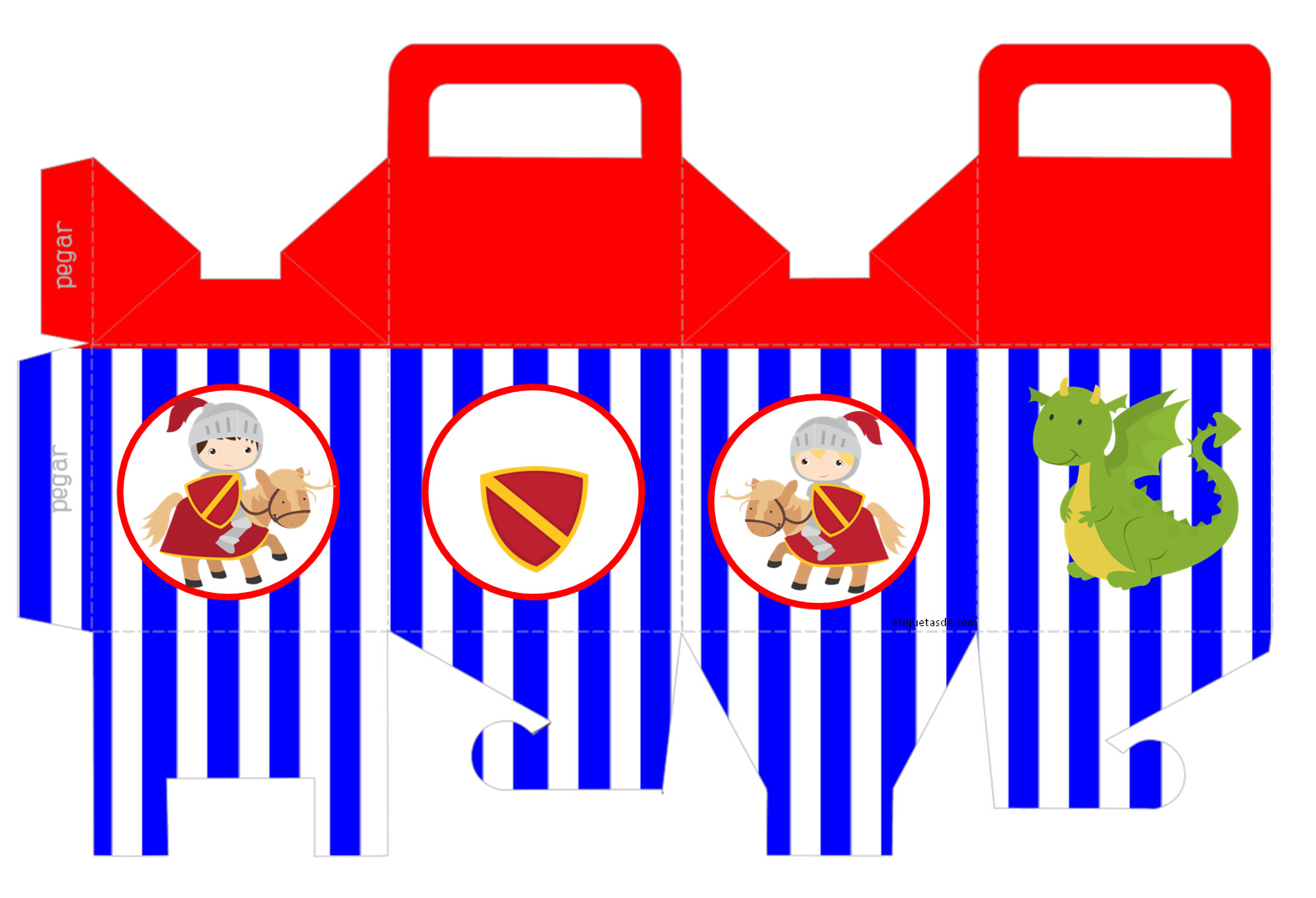 Cajita Tipo mcdonalds
Para golosinas
Nombre
etiquetasde.com